Тақырыбы:«Оқу және жазу арқылы сын тұрғысынан ойлау технологиясы» стратегияларын сабақта қолдану» Microteaching
Дайындаған: Бекмаханбетова Н.Е.
Тараз 2021 ж
Topic: "The Last Leaf" is a short story by O. Henry 
Level: Pre- Intermediate

Language Objectives:  Students will  read and discuss the short story The Last Leaf by O. Henry. Students will achieve a better understanding of the story by learning literary devices used for analyzing stories.  They will also learn how to  analyze the relationship between characters, and events in the story by using these literary devices.

Language Skills: Reading ,Speaking
Methodology: Thick and thin questions and Six thinking hats
Materials: biography of O.Henry, proverb and pictures
Brainstorming:
1. Give student time to think of ideas on the question. 
2. Students express their ideas
3. Encourage students to give as many answers as possible asking them guided questions and all ideas are accepted.
Brainstorming
Have students discuss the following questions.

1.Did you ever have to take care of a good friend when they were very ill? If you have, describe the situation. How did you feel?

2.Have you ever been very ill? If yes, describe what it was like.  Did someone take care of you? Describe this person.

3.If a good friend of your got sick, would you take care of them? Explain why or why not.

4.In which season are people more likely to get sick? Why?
Thick and thin questions
"The Last Leaf" is a short story by O. Henry published in 1907 in his collection The Trimmed Lamp and Other Story. The story is set in Greenwich Village during a pneumonia epidemic.
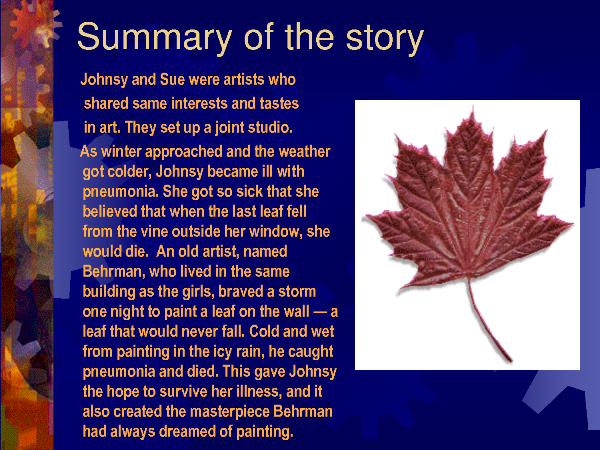 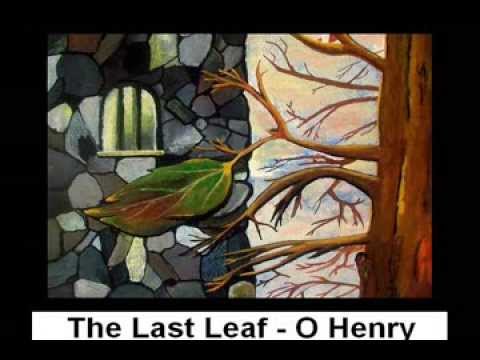 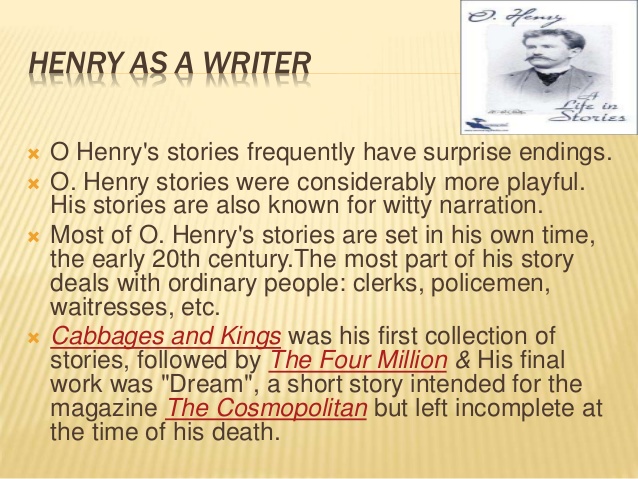 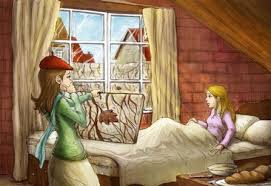 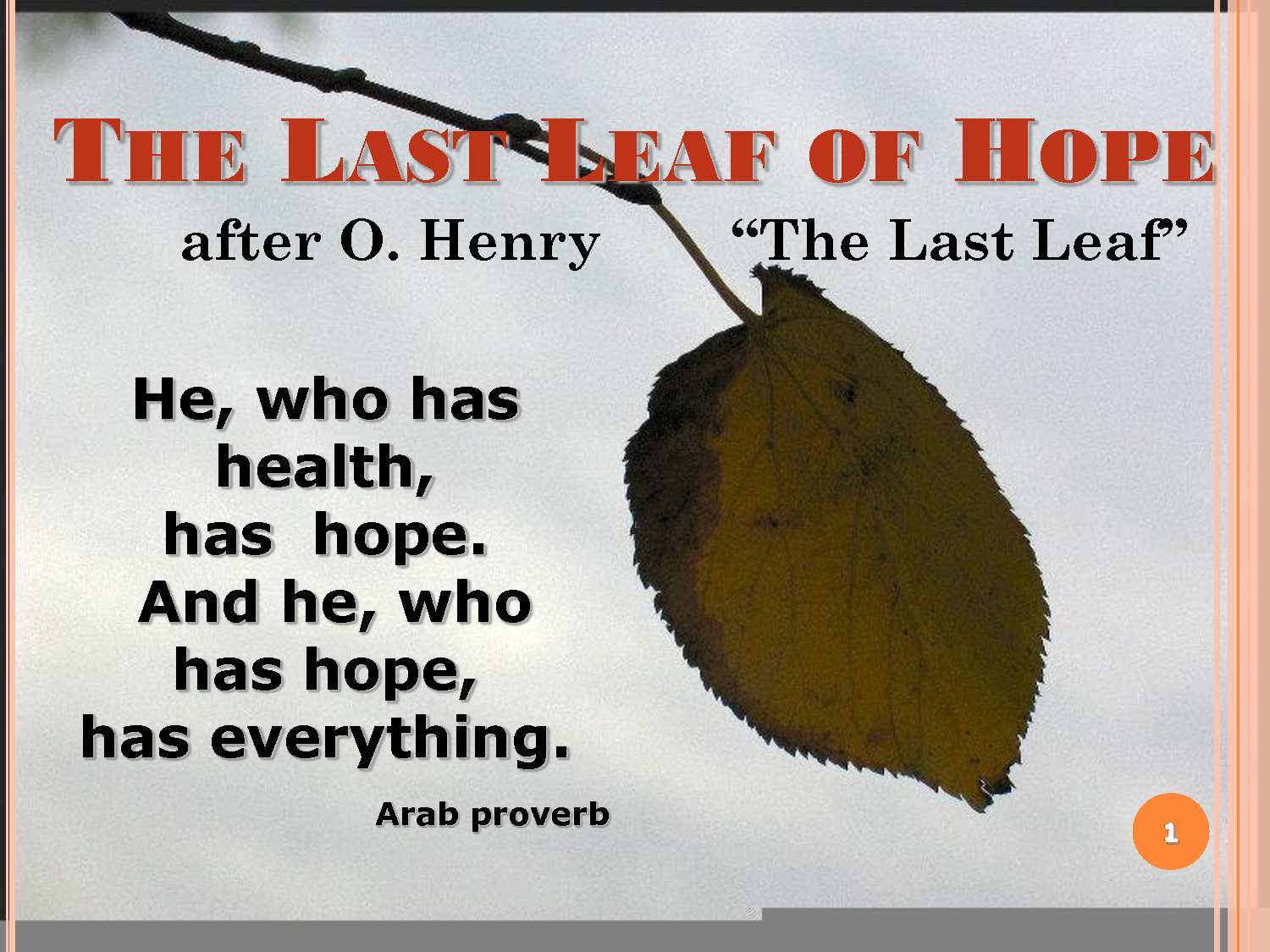 Thin questions
1.Where does the story take place?
2.Identify the main characters in the story.
3.What are the professions of Sue and Johnsy?
4.What did Mr. Behrman paint before he died?
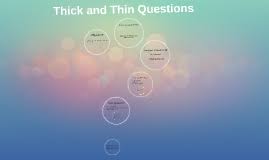 Thick questions
1.What are some of the themes in the story?
2.What are some of the symbols in the story?
3.Why does Sue refer to the painting of  the  “Last Leaf “as Behrman’s masterpiece?
Answers:

Thin questions
1.The story takes place in  Greenwich Village, which is in New York City.
2.The main characters are Johnsy, Sue, and  Mr. Behrman.
3.Sue and Johnsy are artists.
4.Mr. Behrman painted the leaf on the wall to give Johnsy the will to live.
Thick questions
1.Some of the themes are love, friendship, illness, sacrifice, poverty, hope, and  survival.
2.One symbol in the story could be the falling leaves which symbolize both Johnsy’s failing health and her diminishing will to live. Another symbol is the painting of the leaf on the wall, which could be seen as symbolizing hope.
3.Sue referred to The Last Leaf as  Behrman’s  masterpiece mainly because it looked so much like a real leaf, it  saved Johnsy’s life.
Six thinking hats
The Last Leaf by O.HenryWhite hat: 
In the very first line of this story “the Last Leaf”, streets are personified by the writer but there streets symbolize human passions and relationships.“The streets run crazy and broken themselves into small strips called ‘places’.” Pneumonia is a serious kind of disease and may become the cause of death. Johnsy falls ill due to the prey of pneumonia. While Behrman dies of it. “Mr. Pneumonia was not what you would call a chivalric old gentleman.” 
Red hat:
Sue supports Johnsy morally when she falls ill. She proves to be great support for Johnsy and she tries her level best to bring back Johnsy towards life and in the world of optimism.“Dear, Dear!” said she, learning her won face down to the pillow” think of me, if you won’t think of yourself. What would I do?”Said Sue, “Will you promise me to keep your eyes close, and not look out the window until I am done working?”These lines show the effective relationship between two friends. “Sudie, someday I hope to paint the bay of Naples”These lines show Johnsy’s desires and aspirations. It gives the picture of hope and this hope in life gives us the spirit of living in this world.
Yellow hat: 
Doctor is a very optimistic person and he tries to make Johnsy realize that is she has made her mind that she will die when the last leaf falls that could be harmful for her. He told her that he can only provide her medicine and that is effective as 50 cent, the next situation is in her hand. “I subtract 50 percent from the curative power of medicines.” So O’ Henry conveys message one never let go for hope and optimist approach in life. It is our state of mind which can bring worse or better for us in our lives. Sue consoles Johnsy.
 Black hat: “When the last one falls I must go, too.” Johnsy the main character seems to be a very pessimistic person. She has lost the entire positive attitude in life due to her disease and she is waiting for her death. That is the first step of Johnsy that she has made up her mind that she will die when the last leaf falls. That signifies the mental and psychological condition of her and is describing the theme of pessimistic.
Green hat:
“I have something to tell you, white mouse.”  The image of white mouse is used for Johnsy because she recovers her health now. The white color presents innocence and purity. Sue consoles Johnsy and she consults a painter to paint the fancy of Johnsy in an optimist way.
 Blue hat:
Last leaf is a short story that entails the treasury of life and the existence of faith and hope. It need to the importance of living and how we deal with the hindrances we battle through our life story. Apart of this story gives us a hint that God is the only one who knows that whether we ride on with life and chances or trail on and be drawn against the judgment.
Questions for Discussion

1.After viewing this version of the story, do you feel that you understand it better?   If yes, describe in what way. If no, explain why not.

2.Do you prefer the written or visual version of The Last Leaf ? Provide reasons for your choice.